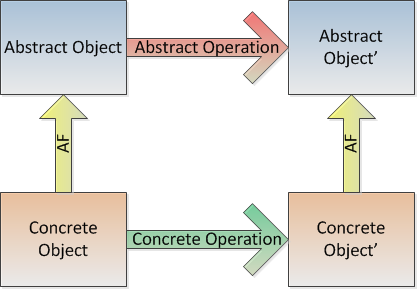 CSE 331Software Design & ImplementationAbstract data types
Autumn 2011
What is an ADT?
2
Recall procedural abstraction 
Abstracts from the details of procedures
A specification mechanism
Satisfying the specification with an implementation
Data abstraction (Abstract Data Types or ADTs):
Abstracts from the details of data representation 
A specification mechanism + a way of thinking about programs and designs
Satisfying the specification with an implementation
CSE 331 Autumn 2011
Why we need Abstract Data Types
3
Organizing and manipulating data is pervasive
Often crucial to start by designing data structures
Potential problems with choosing a data structure
Decisions about data structures are made too early
Very hard to change key data structures later on
CSE 331 Autumn 2011
An ADT is a set of operations
4
ADT abstracts away from a specific representation to focus on the semantic meaning of the data
In what sense are the following two definitions different?
Although the representations differ, the client should instead consider a Point as a set of operations to create and manipulate 2D points on the plane
By restricting the client to only call operations to access data, the potential for modifying the representation (and supporting algorithms) remains
class Point {
  float x, y;
}
class Point {
  float r, theta;
}
CSE 331 Autumn 2011
2D point
5
class Point {
  // A 2-d point exists somewhere in the plane, ... 	
  public float x();
  public float y();
  public float r();
  public float theta();

  // ... can be created, ...
  public Point();        // new point at (0,0)

  // ... can be moved, ...
  public void translate(float delta_x,
					float delta_y);
  public void scaleAndRotate(float delta_r,
					     float delta_theta);
}
CSE 331 Autumn 2011
ADT = objects + operations
Point
xyr
thetatranslate
scale_rot
6
rest ofprogram
The only operations on objects of the type are those provided by the abstraction
The implementation is hidden
abstractionbarrier
clients
implementation
CSE 331 Autumn 2011
ADTs and specifications
Specification:  only in terms of the abstraction
Never mentions the representation
Abstraction function:  Object  abstract value
What the data structure means as an abstract value
Ex: where in the plane is that 2D point?
Representation invariant:  Object  boolean
Indicates whether the Object – the representation in the implementation – is well-formed
Only well-formed representations in the implementation can be mapped to abstract values
Implementing an ADT
To implement a data abstraction
Select the representation of instances, the “rep”
Implement operations in terms of that rep
In Java, you do this in a class – in fact, you’ve done it many times before
Choose a representation so that
It is possible to implement operations
The most frequently used operations are efficient
CharSet specificationFinite mutable set of Characters
// effects: creates an empty CharSet 
public CharSet ( )

// modifies: this
// effects: thispost = thispre  {c}
public void insert (Character c);

// modifies: this
// effects: thispost = thispre - {c}
public void delete (Character c);

// returns: (c  this)
public boolean member (Character c);

// returns: cardinality of this
public int size ( );
A CharSet implementation
class CharSet {
  private List<Character> elts = new ArrayList<Character>();
  public void insert(Character c)   {
	  elts.add(c);
  }
  public void delete(Character c)   {
	  elts.remove(c);
  }
  public boolean member(Character c) {
	  return elts.contains(c);
  }
  public int size() {
	  return elts.size();
  }
}
CharSet s = new CharSet();
Character a = new Character(‘a’);
s.insert(a);
s.insert(a);
s.delete(a);
if (s.member(a))
    // print “wrong”;
else
    // print “right”;
Where Is the Error?
Perhaps  delete  is wrong
It should remove all occurrences
Perhaps  insert  is wrong
It should not insert a character that is already there
How can we know?
The representation invariant tells us
The representation invariant
States data structure well-formedness
Must hold before and after every operation is applied – and after initialization
Two ways of writing the CharSet rep invariant (as part of the comments for the CharSet class)
// Rep invariant: elts has no nulls and no duplicates 
  private List<Character> elts;
 indices i of elts . elts.elementAt(i) ≠ null
   indices i, j of elts .
      i ≠ j   elts.elementAt(i).equals(elts.elementAt(j))
Now we can locate the error
class CharSet {// Rep invariant: elts has no nulls and no duplicates 

  private List<Character> elts = new ArrayList<Character>();
  public void insert(Character c)   {
	  elts.add(c);
  }
  public void delete(Character c)   {
	  elts.remove(c);
  }
  …
}
CharSet s = new CharSet();
Character a = new Character(‘a’);
s.insert(a);
s.insert(a);
s.delete(a);
if (s.member(a))
    // print “wrong”;
else
    // print “right”;
Listing the elements of a CharSet
Consider adding the following method to CharSet
// returns: a List containing the members of this public List<Character> getElts();
Consider this implementation
// Rep invariant: elts has no nulls and no duplicatespublic List<Character> getElts()  { return elts; }
Does the implementation of getElts  preserve the rep invariant?
Kind of, sort of, not really…
Representation exposure
Consider the client code
CharSet s = new CharSet();
Character a = new Character(‘a’);
s.insert(a);
s.getElts().add(a);
s.delete(a);
if (s.member(a)) …
The client sees the representation and (in this case) can even manipulate it directly – makes it hard to maintain the rep invariant!
The client is no longer constrained to only manipulate the representation through the specification
Representation exposure is external access to the rep; it is almost always evil (so if you do it, document why and how, and feel guilty about it!) – more on avoiding rep exposure next lecture
New implementation of insert
public void insert(Character c) { 
Character cc = new Character(encrypt(c));
if (!elts.contains(cc))
  elts.addElement(cc);}
}
This maintains the representation invariant for the class
The rep invariant only considers structure – well-formedness – not meaning
In this case, there is still an error – consider this client codeCharSet s = new CharSet();Character a = new Character(‘a’);s.insert(a);if (s.member(a)) print “right” else print “wrong”;
OOPS
Abstraction function to the rescue
17
The abstraction function maps the representation to the abstract value it represents
AF(CharSet this) =  { c | c is contained in this.elts }
Or the “set of Characters contained in this.elts”
The abstraction function lets us reason about behavior from the client perspective
The AF is typically not executable
Do we satisfy the specification of insert?// modifies: this// effects: thispost = thispre  {c}public void insert (Character c);
CSE 331 Autumn 2011
Helps identify problem
Applying the abstraction function to the result of the call to insert yields AF(elts)  {encrypt(‘a’)}
So when member is checked, the implementation looks for ‘a’ rather than the encrypted value of ‘a’ – from the client’s view, an inserted element is no longer found, even though it has not been deleted
What if we used this abstraction function?
AF(this) = { c | encrypt(c) is contained in this.elts }
AF(this) = { decrypt(c) | c is contained in this.elts }
Recap: the CharSet representation
19
Ex: [‘a’,’b’,’c’], [‘b’,’a’,’c’,’d’], [‘9’,’1’,’6’]
How do we know that these represent sets of characters to the client?
How do we know that they don’t represent hexadecimals numbers[ABC16 = 274810, BACD16 = 4782110, 91616 = 232610]?
Or even unary numbers[ABC = 3, BACD = 4, 916 = 3]?
It is the AF and the specification that make this explicit
CSE 331 Autumn 2011
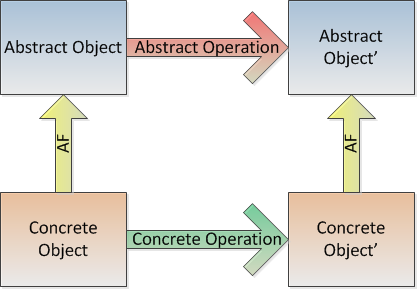 Creating the concrete object must establish the representation invariant
Every concrete operation must maintain the rep invariant
Creating the abstraction object must establish the abstraction function
Every abstract operation must maintain the AF to provide consistent semantic meaning to the client
If things are right, either red arrow above will give the same result
Next steps
21
Assignment 1
Due tonight 11:59PM
Assignment 2
out later today
due in two parts (M 11:59PM and F 11:59PM)
Lectures
Abstract data types (M)
Modular design (W)
CSE 331 Autumn 2011
?
22
CSE 331 Autumn 2011